Μεταφορά 8. Οι οργανώσεις ως εργαλεία κυριαρχίας
Η εξουσία ως κυριαρχία (domination)
Η οργάνωση ως μέσο επιβεβλημένης εκμετάλλευσης υλικών και ανθρώπινων πόρων π.χ. καταστροφή του περιβάλλοντος, σκληρές συνθήκες εργασίας
Η κυριαρχία ως θεσμοθέτηση ανισοτήτων μέσα στην οργάνωση
Η κυριαρχία στο έργο του Max Weber
Άμεση κυριαρχία με τη χρήση βίας ή απειλής
Τρεις μορφές έμμεσης ή νόμιμης κυριαρχίας ενός κυβερνώντα
Χαρισματική κυριαρχία: προσωπικές ικανότητες, οπαδοί, χαλαρή διοίκηση
Παραδοσιακή κυριαρχία: κληρονομικό δικαίωμα (π.χ. μοναρχία, οικογένεια), πατριαρχική ή φεουδαρχική διοίκηση
Ορθολογικο-νομική κυριαρχία: νόμοι, κανόνες, κανονισμοί και διαδικασίες, γραφειοκρατική-ιεραρχική διοίκηση
Δύο μορφές απρόσωπης κυριαρχίας:
Η γραφειοκρατία («σιδερένιο κλουβί»)
Η ορθολογικοποίηση/εξορθολογισμός (rationalization)
Η κυριαρχία στο έργο του Karl Marx
Η υλική πλευρά της κυριαρχίας στην εργασία
Βιομηχανική κοινωνιολογία/εθνογραφία
Η ψυχική πλευρά της κυριαρχίας στην εργασία: αποξένωση (ή αλλοτρίωση, alienation)
Η κυριαρχία σε ψυχικό επίπεδο
Εργασιομανία (εθισμός στην εργασία)
Εργασιακό άγχος (ψυχοσωματικά συμπτώματα) & Επαγγελματική εξουθένωση (burnout)
Συναισθηματικός μόχθος (emotional labour)
Φυσική και ψυχική βία στον εργασιακό χώρο
Σεξουαλική παρενόχληση (sexual harassment)
Ηθική παρενόχληση (moral harassment/mobbing)
Ευζωία & επαγγελματική ικανοποίηση: Θετική ψυχολογία
Κυριαρχία & εργασιακές σχέσεις στην καπιταλιστική οικονομία
Συνδικαλισμός
Αντιπαλότητες μεταξύ ομάδων εργαζόμενων εντός της οργάνωσης («ριζοσπαστικοποιημένη οργάνωση»)
Εργασιακή νομοθεσία
Ανεργία & εργασιακή επισφάλεια (precarity)
Παγκοσμιοποιημένες εργασιακές σχέσεις: Πολυεθνικές εταιρείες ως ολοκληρωτικά καθεστώτα, σχέσεις των πολυεθνικών εταιρειών με τις κυβερνήσεις των κρατών
Πλεονεκτήματα της μεταφοράς της κυριαρχίας
Τα ηθικοπολιτικά όρια της ορθολογικότητας: Η ορθολογικότητα ως μορφή κυριαρχίας
Η ορθολογικότητα και οι θεωρίες οργανωσιακής ορθολογικότητας ως ιδεολογικά τοποθετημένες
Μελέτη της «ανάποδης» πλευράς της οργάνωσης
Μελέτη της ριζοσπαστικοποίησης της οργάνωσης ως «πάλης των τάξεων»
Όμως: Θεωρία συνομωσίας; Η προσωπική ευθύνη στη λήψη αποφάσεων; Είναι εφικτές μορφές μη κυριαρχικής οργάνωσης; Είναι λύση η εταιρική ευθύνη;
Η κυριαρχία στην εργασία των εκπαιδευτικών
Συνδικαλισμός των εκπαιδευτικών
Ομάδες εκπαιδευτικών που εργάζονται στο ίδιο σχολείο: μόνιμοι vs. αναπληρωτές
Υλικές συνθήκες εργασίας των εκπαιδευτικών
Εργασιακή εξουθένωση των εκπαιδευτικών
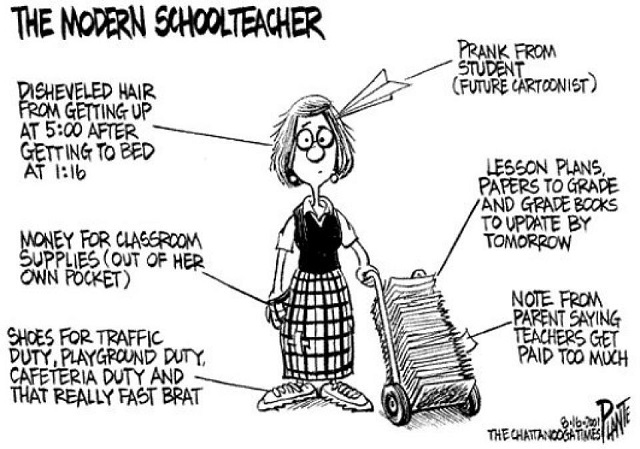